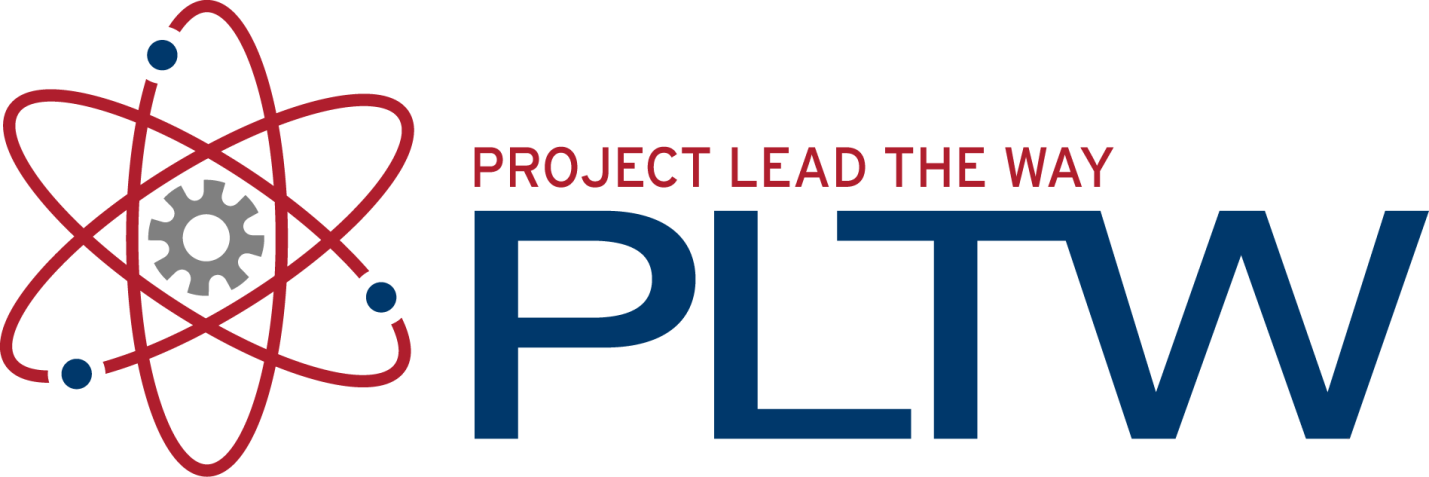 Basic Assembly Constraints
Design and Modeling
© 2011 Project Lead The Way, Inc.
Basic Assembly Constraints
Define how parts relate to each other
 Restrict the movement between parts
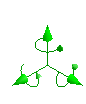 6 Degrees of Freedom
3 Rotational around X, Y,  Z axes
 3 Translational around X, Y, Z axes
Basic Assembly Constraints
4 Basic Constraints
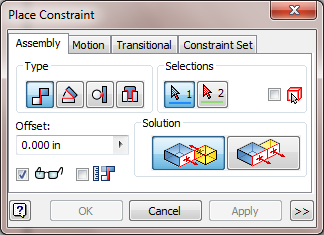 Mate	   Angle         Tangent             Insert
Basic Assembly Constraints
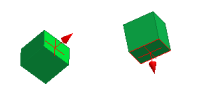 Mate
Constrains 2 faces, edges, points, or work features together
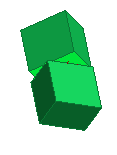 Basic Assembly Constraints
Flush
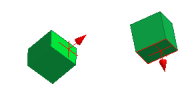 Constrains 2 faces, edges, points, or work features together
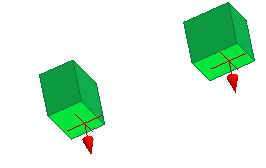 Geometry side-by-side
Basic Assembly Constraints
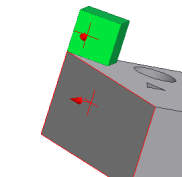 45° angle
Angle
Constrains 2 faces or edges at an angle to one another
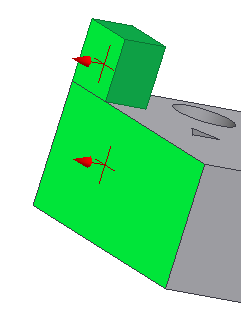 0° angle
Basic Assembly Constraints
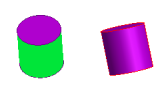 Tangent
Constrains a curved surface to a plane or another curved surface
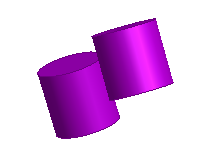 Basic Assembly Constraints
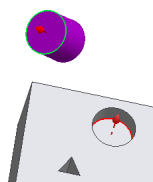 Insert
Constrains a cylinder flush into a hole
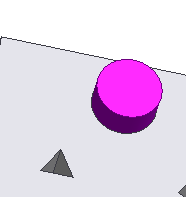 Browser Editing Assembly Constraints
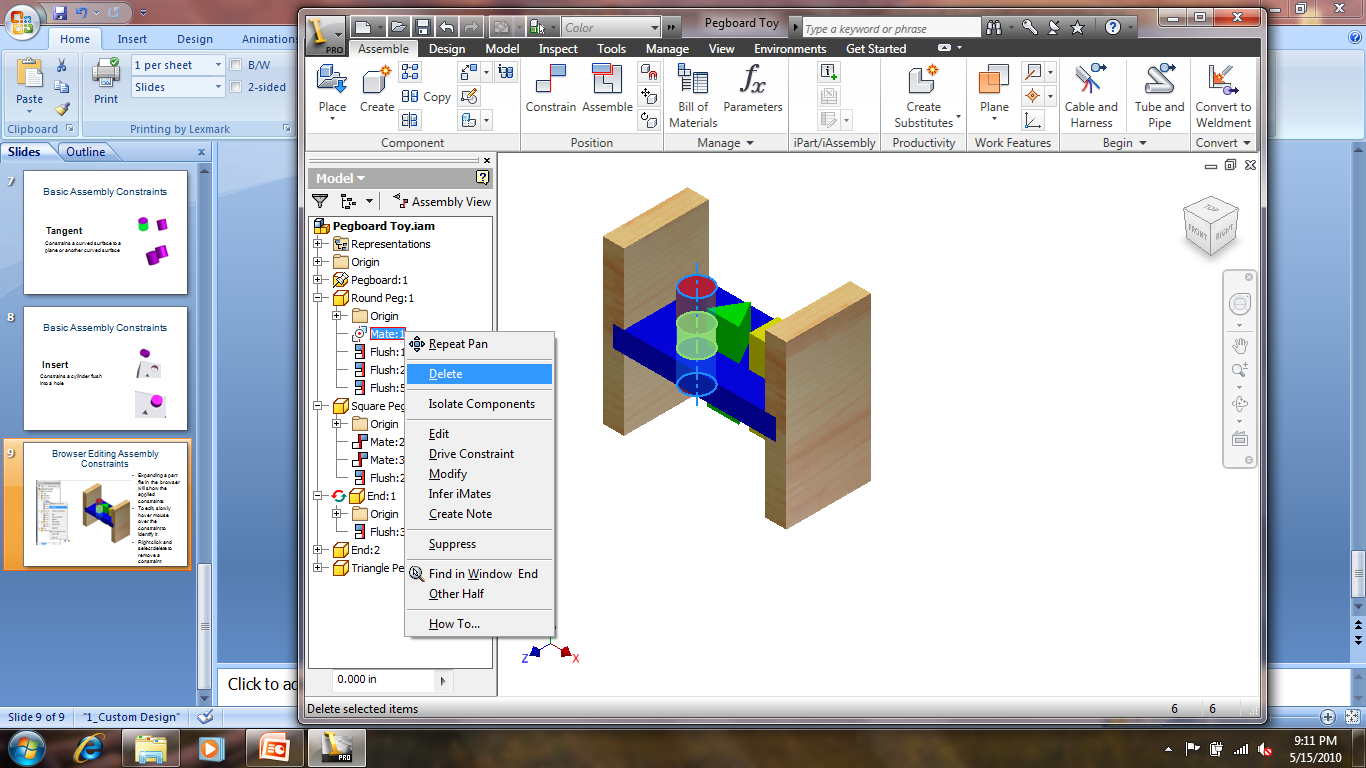 Expanding a part file in the browser will show the applied constraints
To edit, slowly hover mouse over the constraint to identify it
Right click and select delete to remove a constraint